Литовские праздники
Новый год
1 января, как Новый год, Литва начала праздновать по традициям христианского западного мира не ранее 19 века.
Накануне Нового года люди не ложились спать, чтобы приехать в следующем году. Если вы упустите такой важный момент, вы не пропустите весь год: он будет сонным, ленивым. 
Празднование Нового года для 
литовцев стало днем ​​поздравлений 
и поздравлений. Люди верили, что 
поздравления в начале года обладают 
магической силой и сбываются.
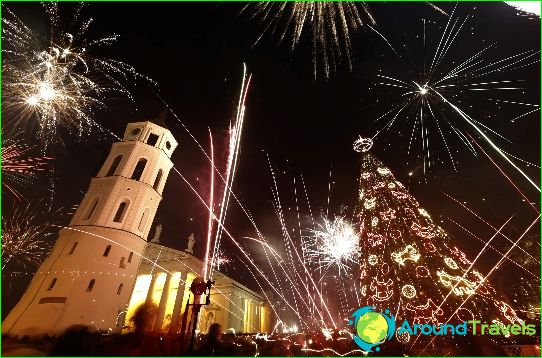 День восстановления Литовского государства
16 февраля (День восстановления 
государства) - национальный праздник 
в Литве, посвященный  
независимости Литвы.

Акт о независимости Литвы – постановление 
Совета Литвы 1918 года 16 февраля Документ, подписанный в Вильнюсе, провозглашающий Литву независимой, государство Литвы,  со столицей Вильнюс.
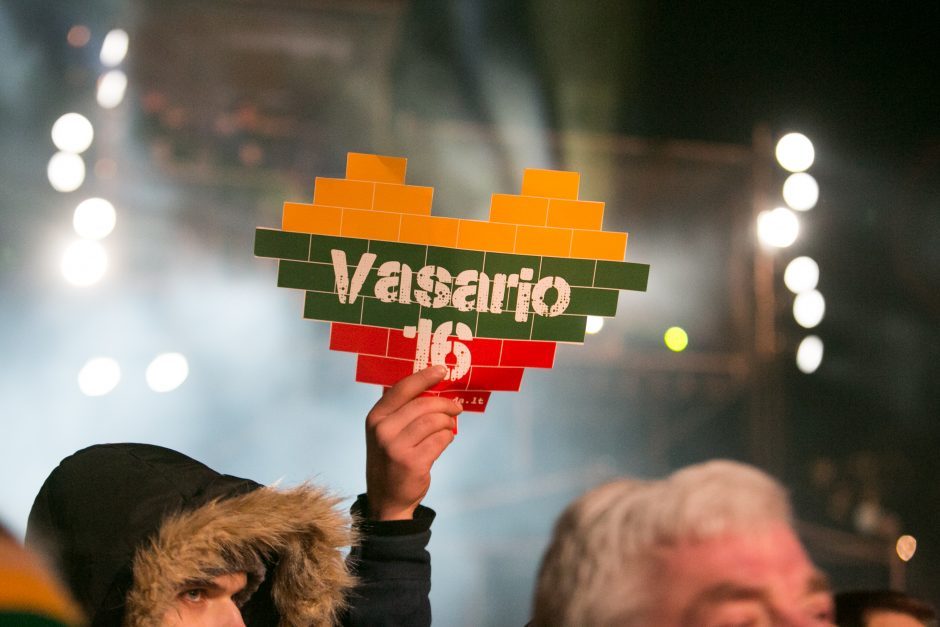 День независимости Литвы -11 марта
11 марта - одна из самых важных дат в истории Литвы. В этом году, 28 лет назад, когда Литва, первая из оккупированных территорий СССР, объявила о восстановлении независимости Литвы.
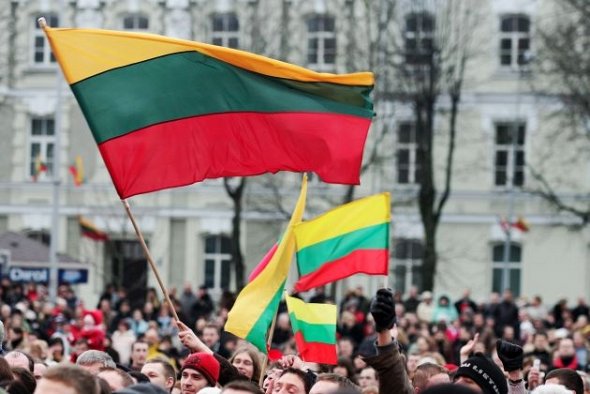 Пасха
Пасха - это христианский праздник, символизирующий воскресение Христа.
Название Пасхи происходит от слова «призрак». Раньше в те дни было традицией посещать могилы мертвых, чтобы взять им еду - яйца. Наши предки надеялись, что когда придет весна, призраки восстанут из земли. А Первый гром заставит их вернуться в могилы.
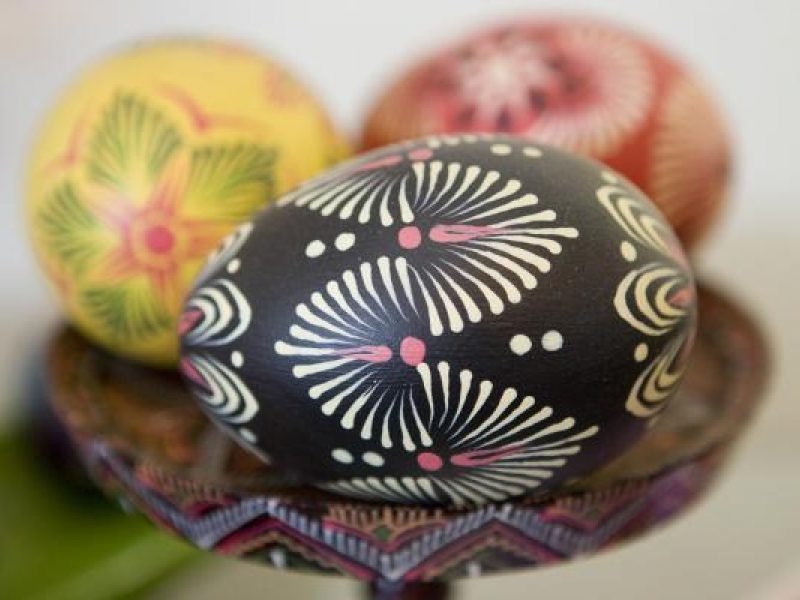 Международный день трудящихся- 1 мая
День трудящихся  направлен на то,
 чтобы привлечь внимание к правам трудящихся, 
  помочь безработным преодолеть бедность и обеспечить                                                                      безопасность и здоровье рабочих.
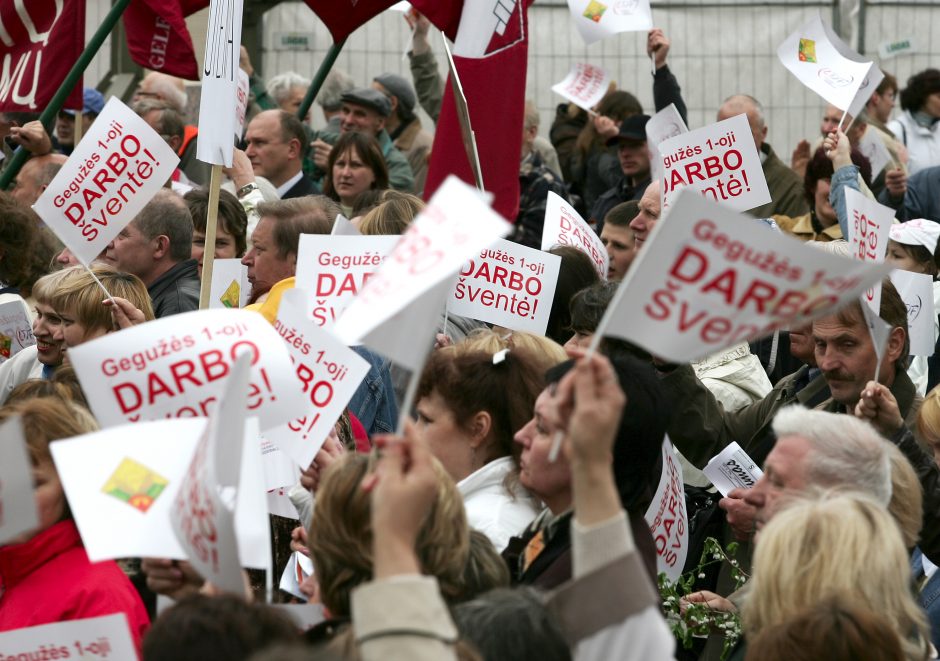 День матери
День Матери в Литве отмечается в первое воскресенье мая (официально с 1928 года). Этот праздник известен литовцам с древних времен. В  день Матери дети  поздравляют своих мам, в этот день они стараются сделать за них всю домашнюю работу. 
Мать отождествляется с землей. 
Как она воспитывает детей, так земля 
растет в урожайности.
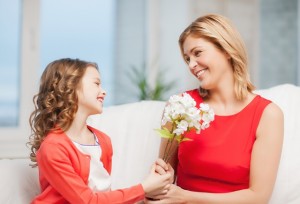 День отца
День отца в Литве -  
праздничный день, который отмечается 
в первое воскресенье июня. Страна 
является одной из немногих, в которой 
День отца объявляется  
праздничным днем.
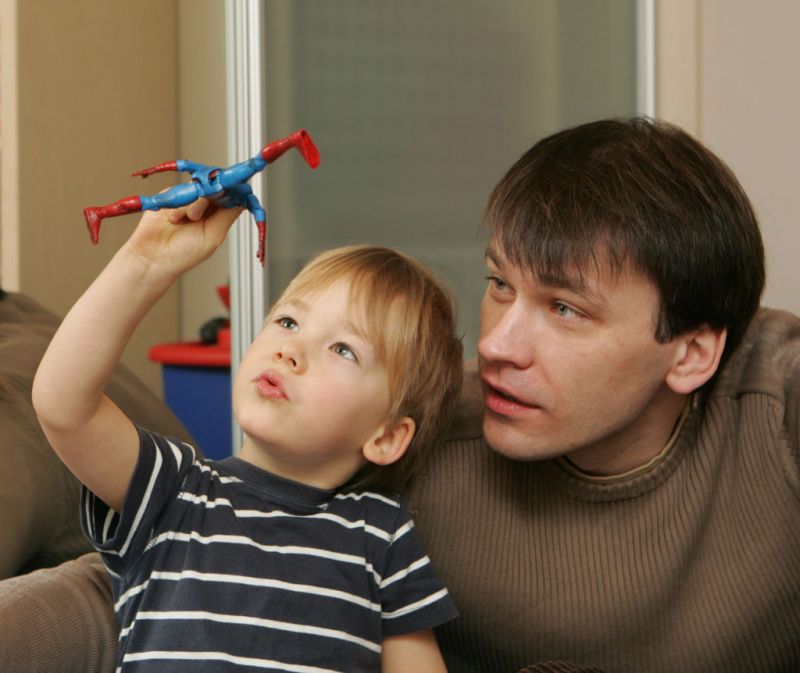 Ива́н Купа́ла
Hародный праздник восточных славян, посвящённый летнему солнцестоянию и наивысшему расцвету природы и отмечаемый 24 июня.
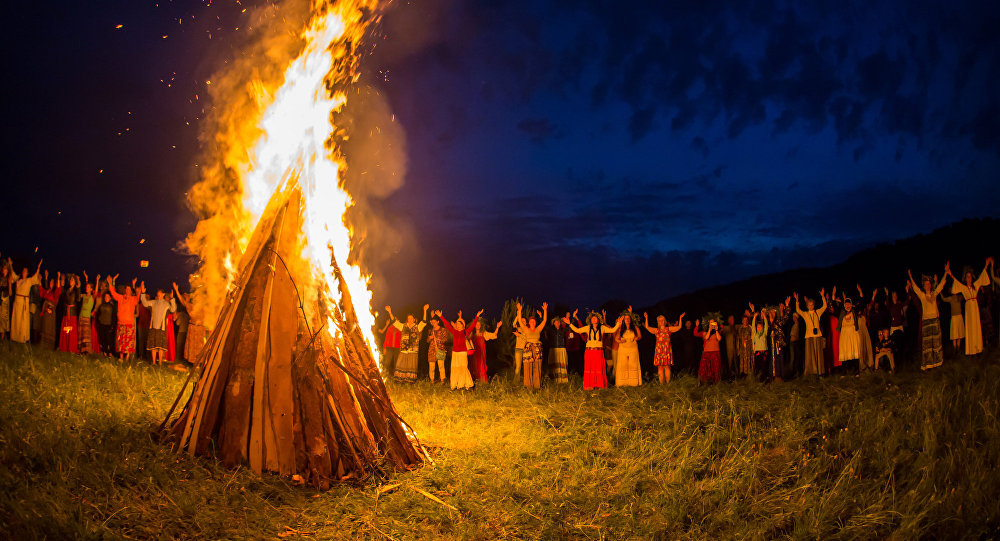 деньГосударствА
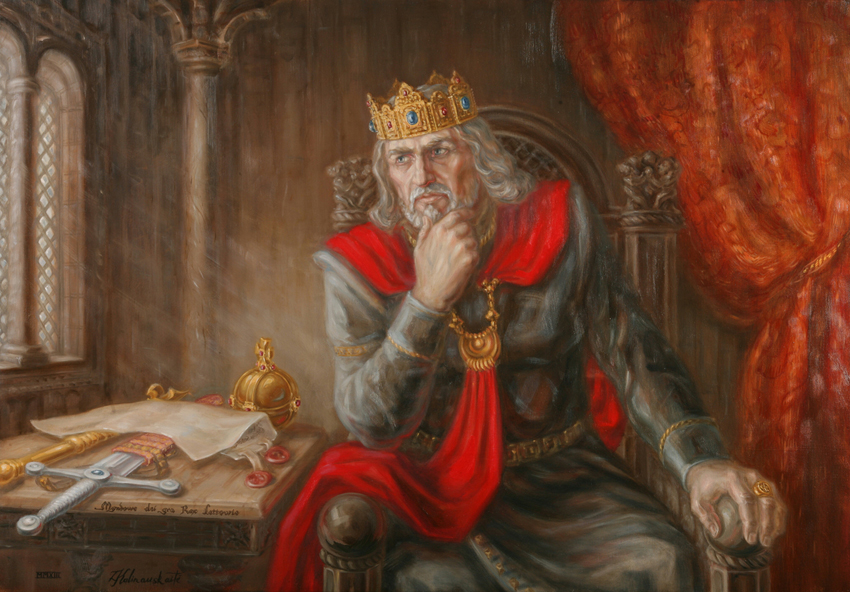 Деньгосударства  Литвы, которое отмечается 6 июля. 
 Это память о коронации первого и единственного короля Литвы  Миндаугаса.
Вознесение Девы Марии
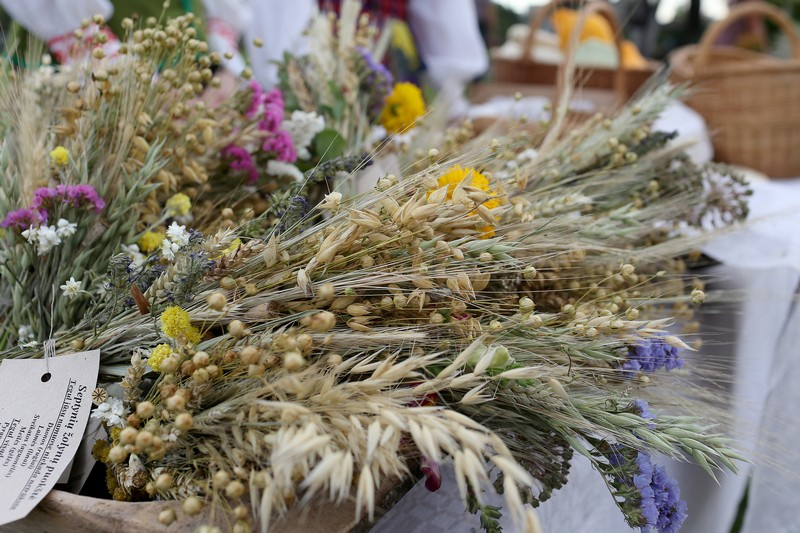 Вознесение Богородицы отмечается как праздник церкви oтмечается 15 сентября в Литве - нерабочий день.
День всех святых
Xристианский праздник, день памяти всех святых
. B католицизме празднуется 1 ноября. 
Считается, что святые помогают людям, если они молятся. Существует традиция горения свечей и посещения кладбища.
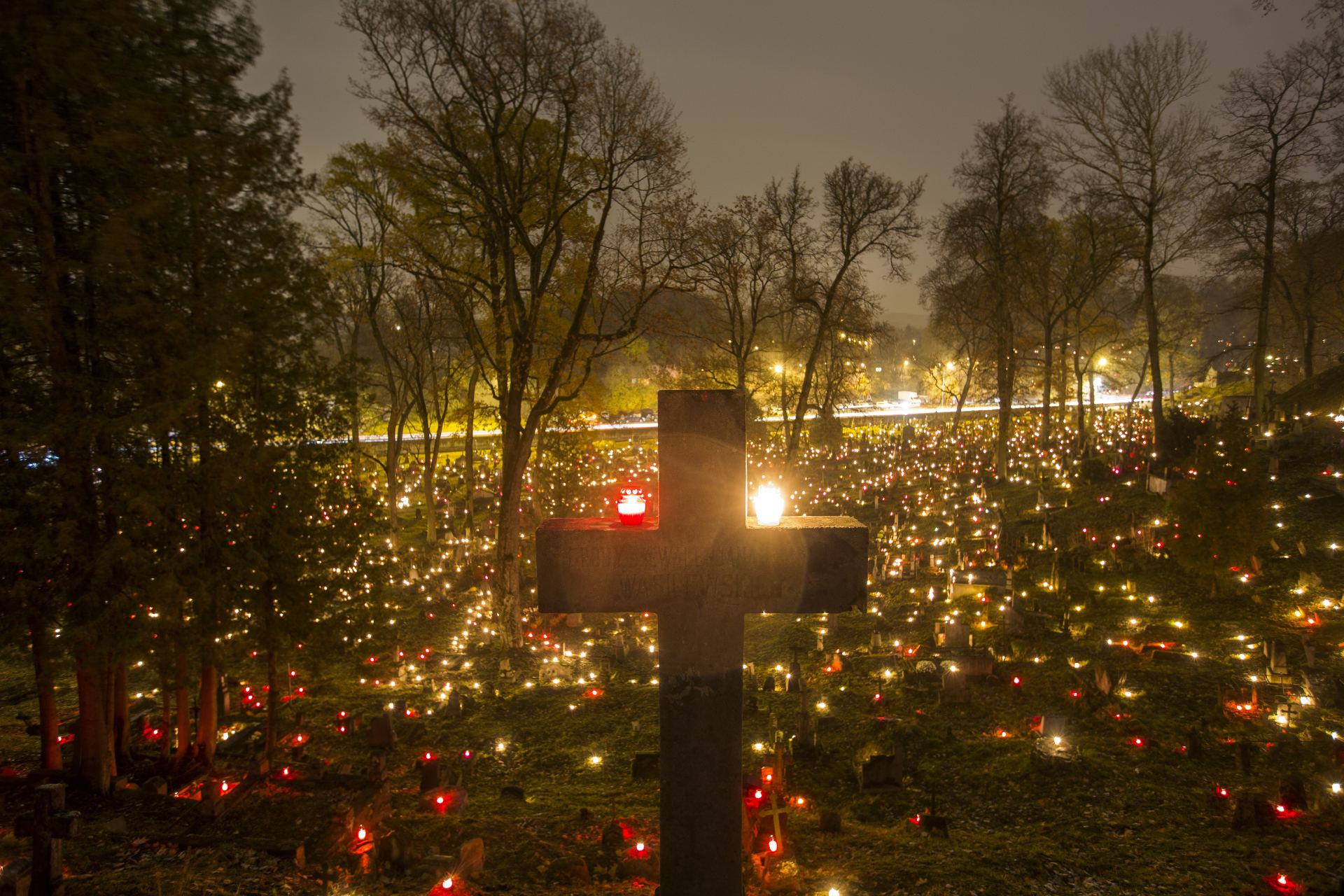 Cочельник
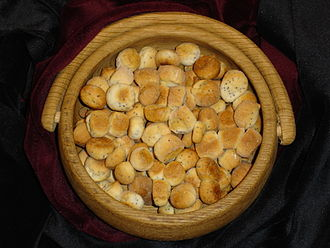 Празднование празднуется в канун Рождества (24 декабря). Теперь это обычно ужин для семьи или ближайших друзей. Кучюкай- традиционное блюдо.
Рождество
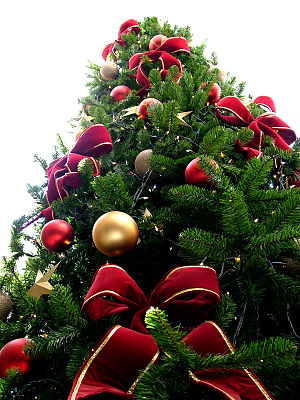 Рождество или святое Рождество - это старые корни зимнего солнцестояния, праздник возвращения солнца. Католическое Рождество празднуется 25 декабря.В современном мире Рождество связано с покупкой и подарком подарков, Деду Морозу и так далее.